Домашние питомцы
Работу выполнила: 
ученица 1 класса Зимина Яна
Классный руководитель: Покровская Е.П.
Цель проекта
расширить знания о домашних животных;
формировать ответственное отношение к своим питомцам
Наши работы
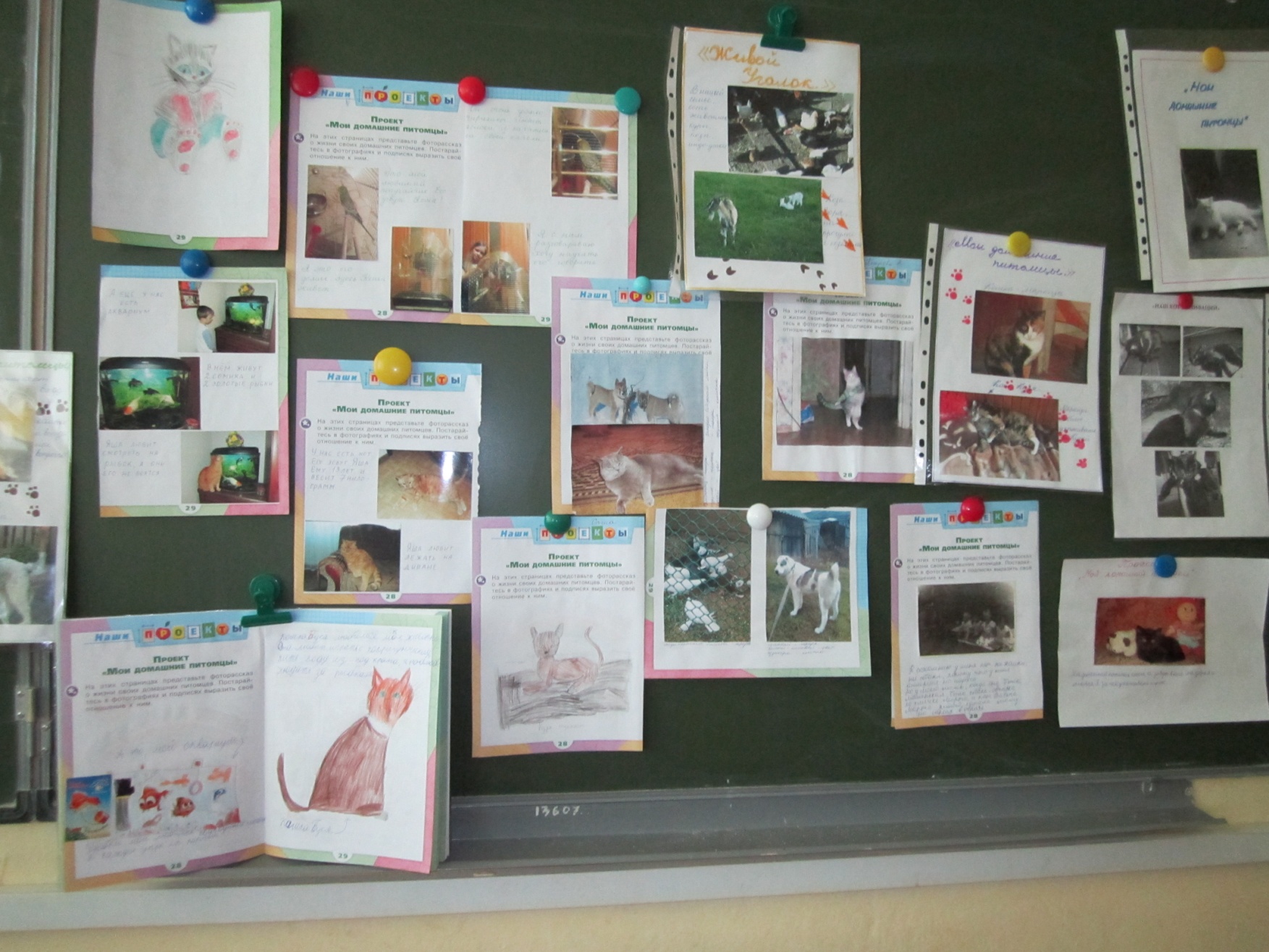 Защищаем проект:
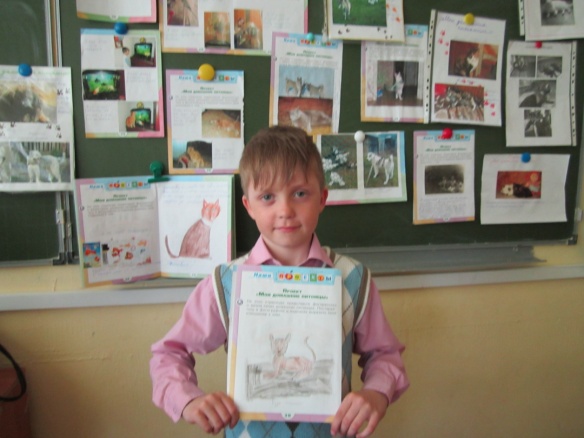 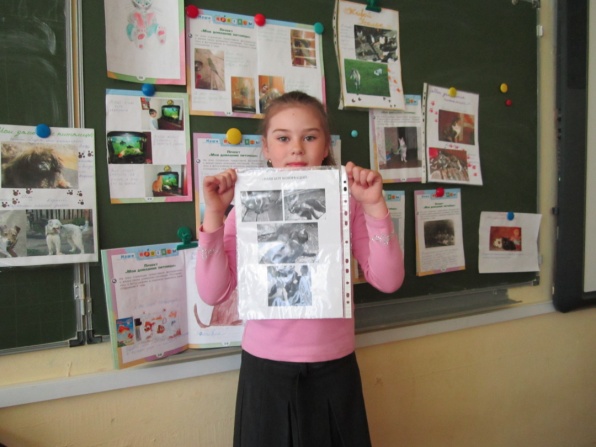 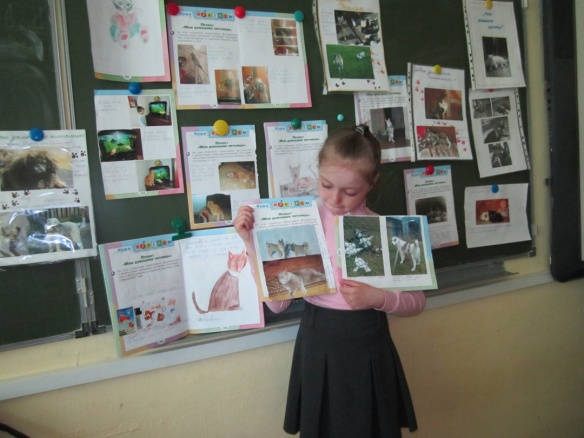 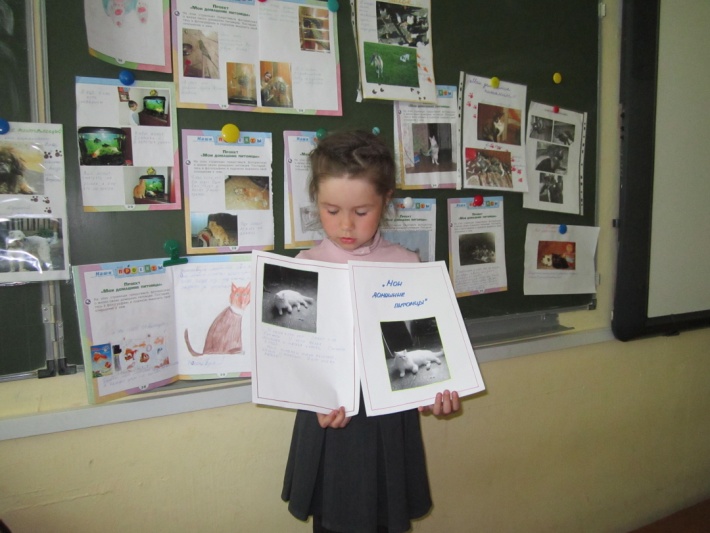 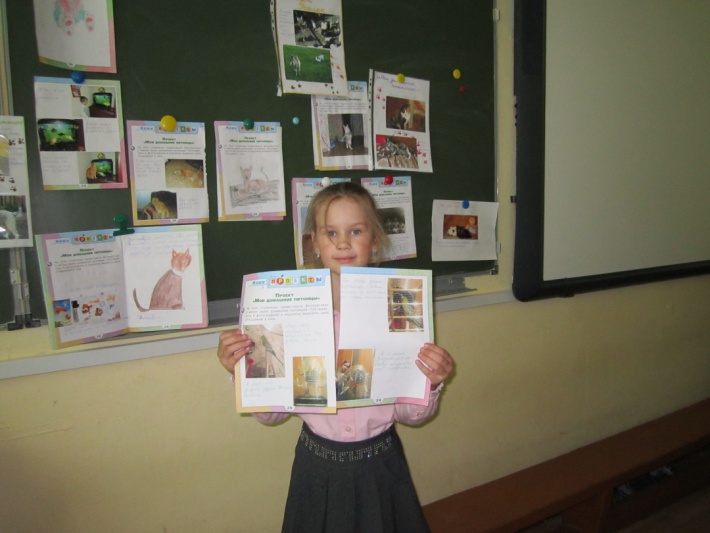 Наши питомцы
Немного о кошках…
Кошка красивое, ласковое, смышлёное животное.
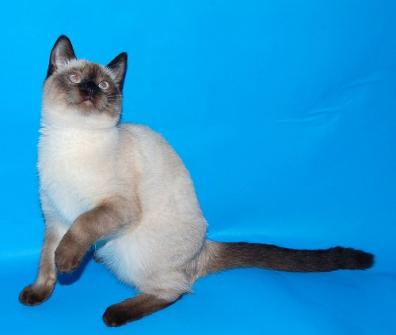 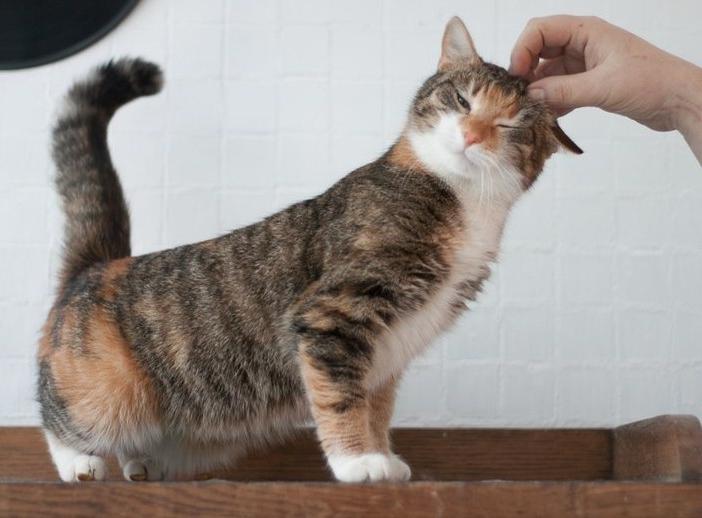 У неё тонкий слух.
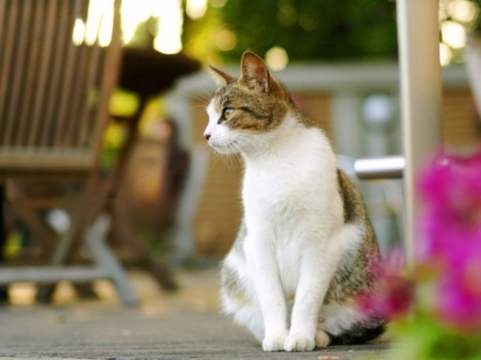 Имеет острое зрение, 
хорошо видит в темноте.
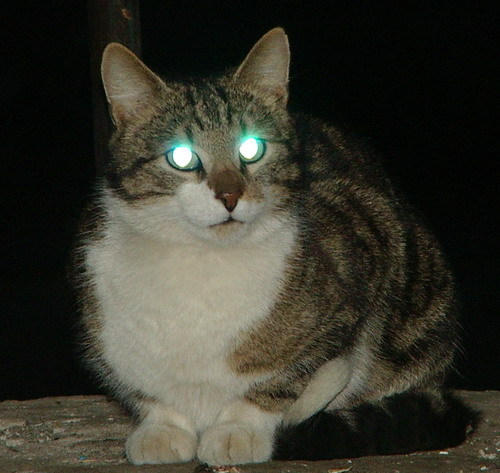 Кошки чистоплотны.
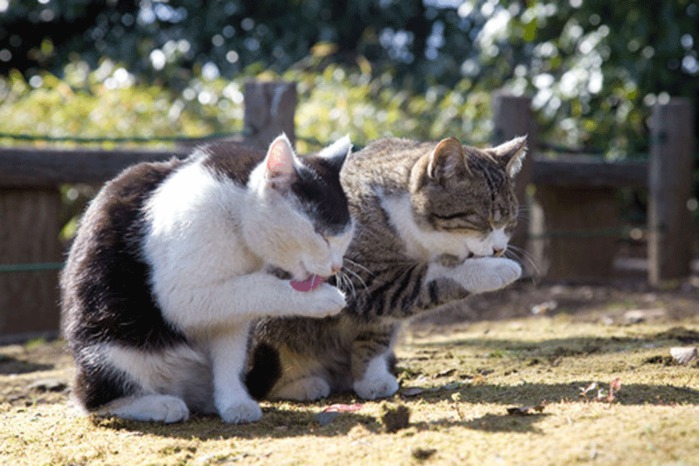 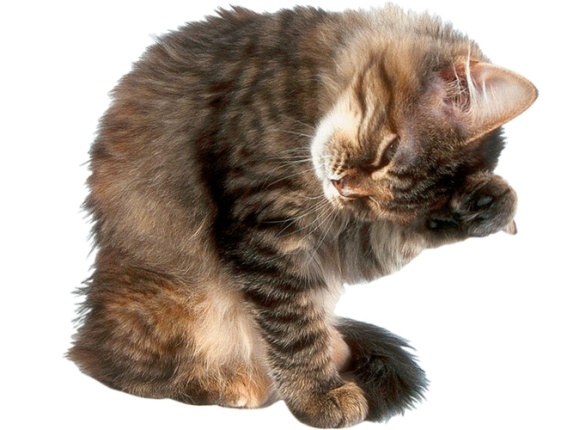 Ловко лазают по деревьям.
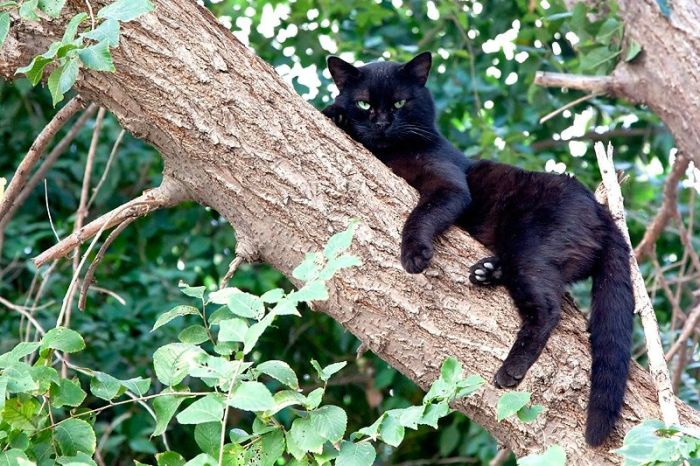 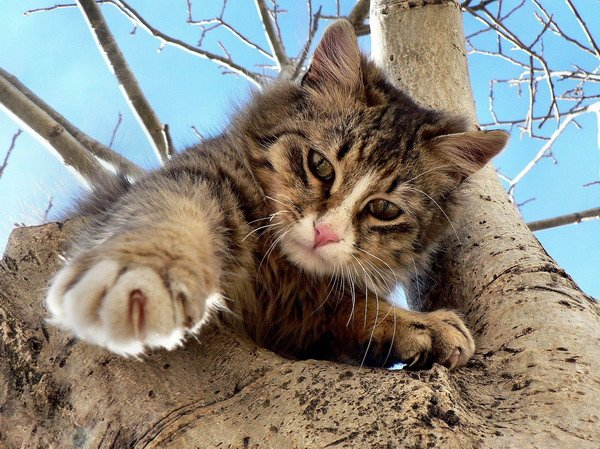 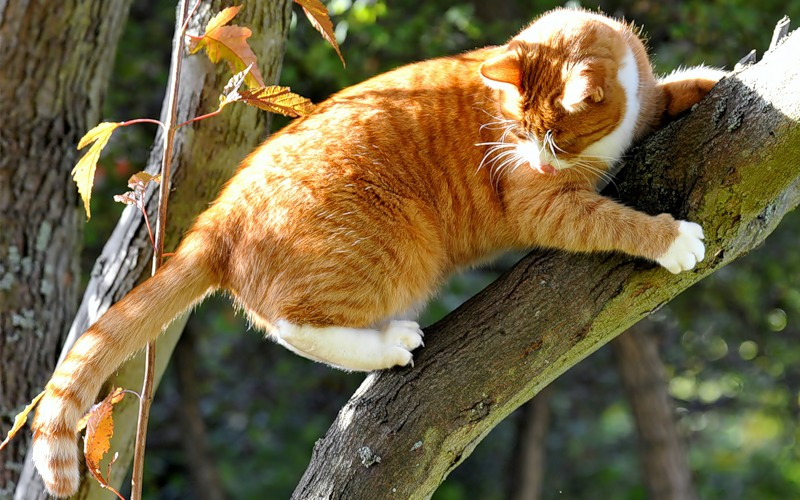 Любят играть.
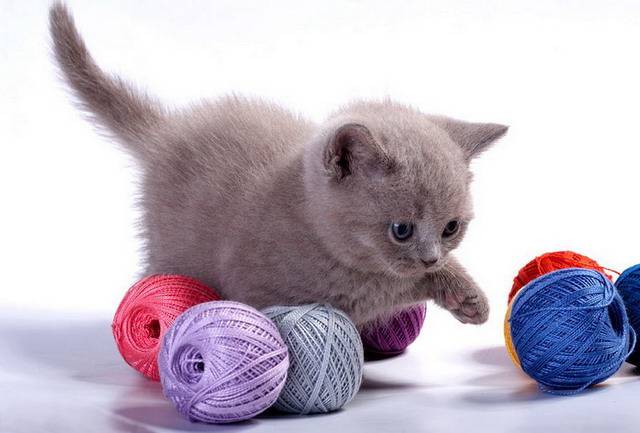 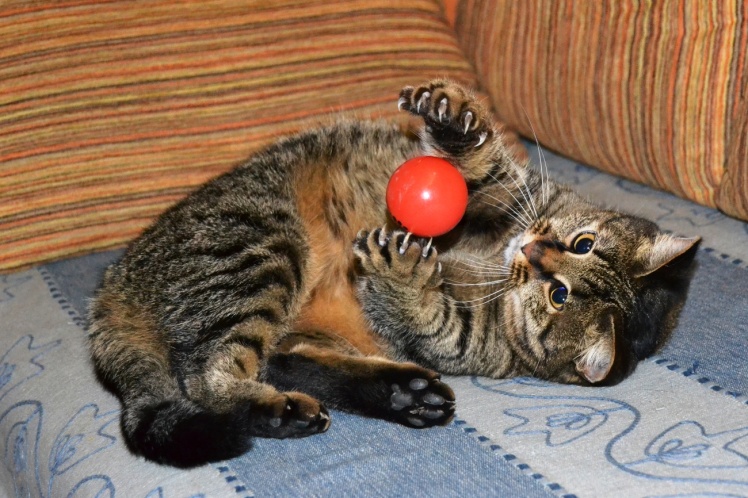 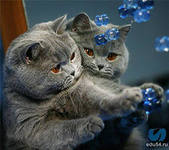 Кошки способны избавить от боли.
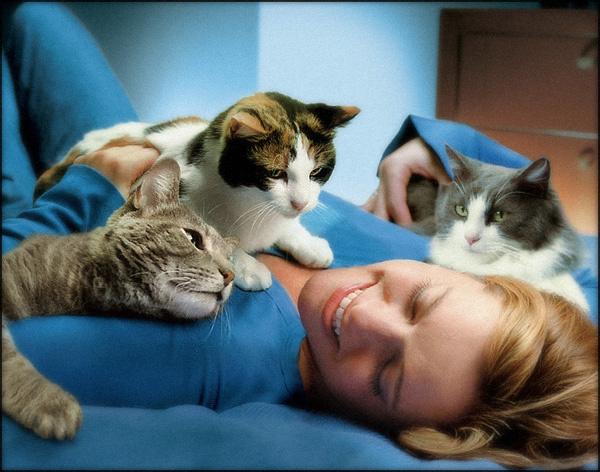 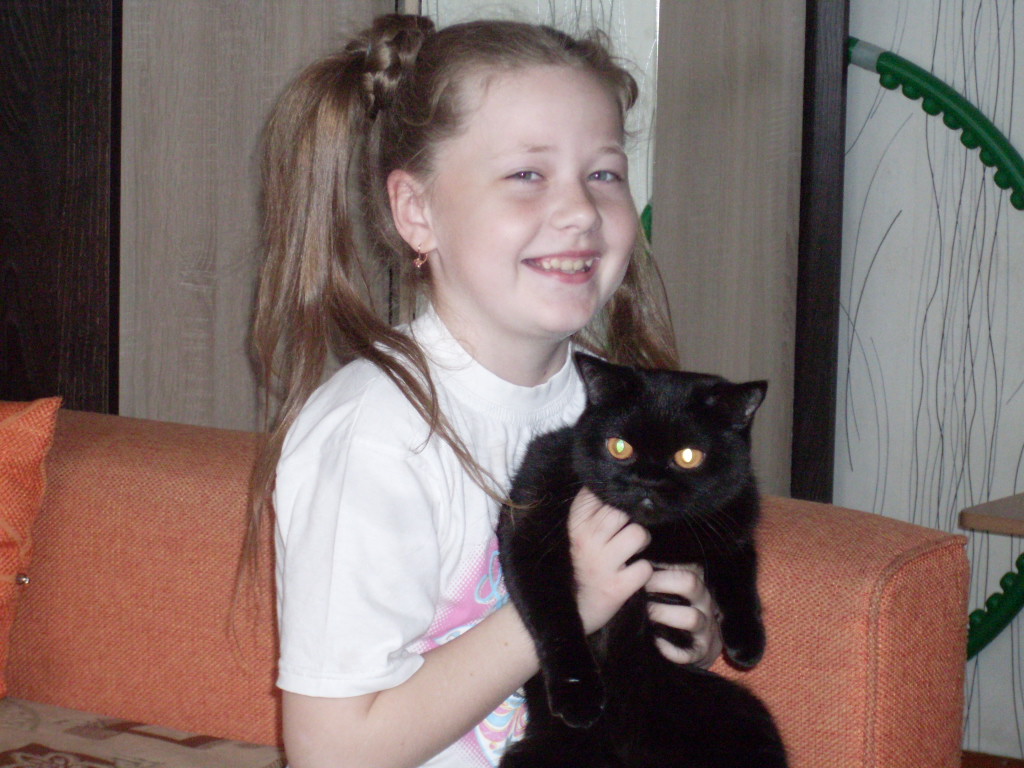 фото
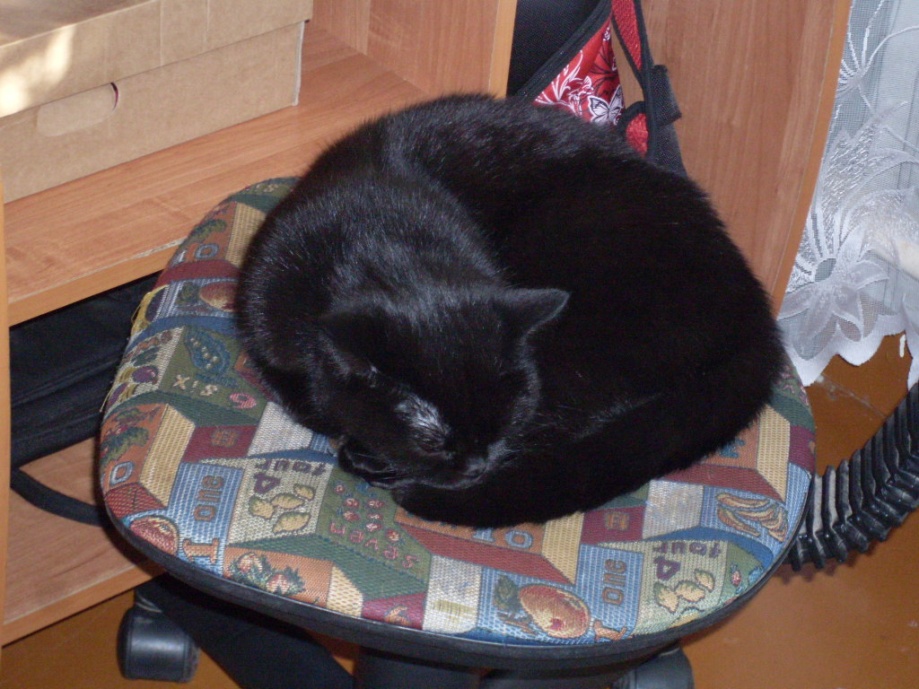 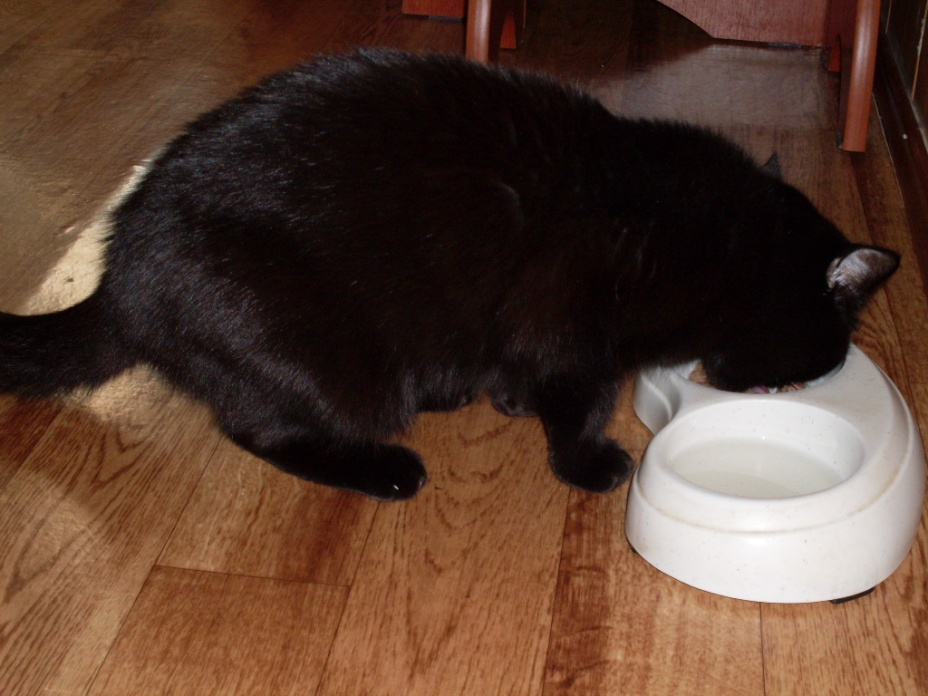 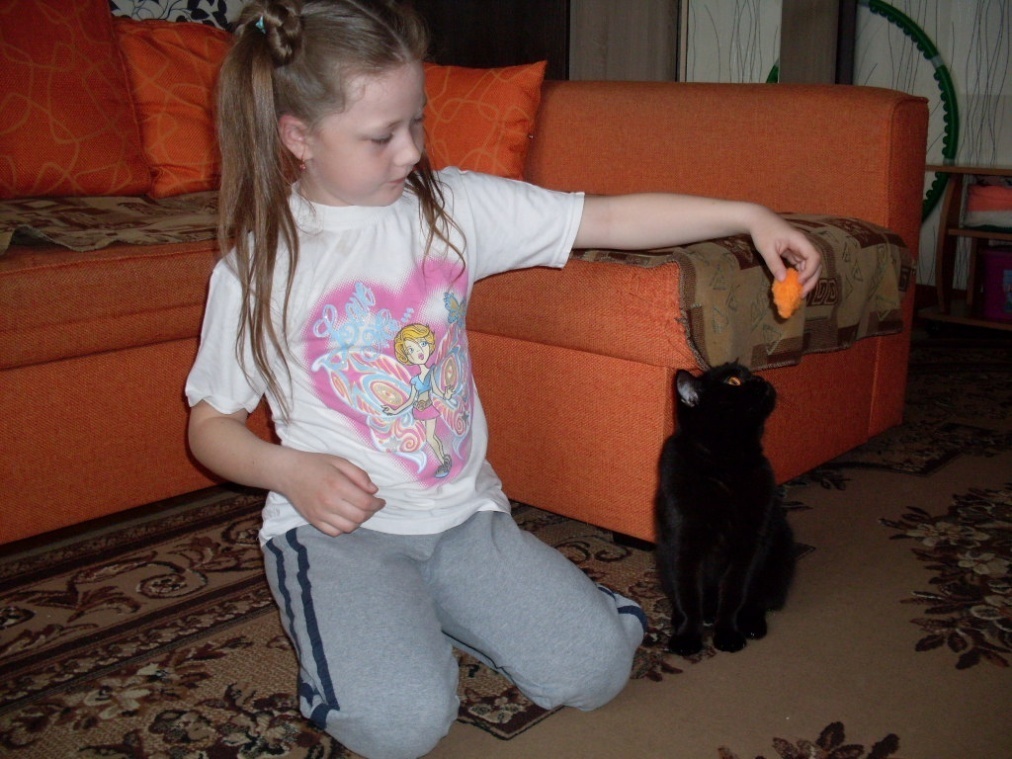 Спасибо
 за внимание